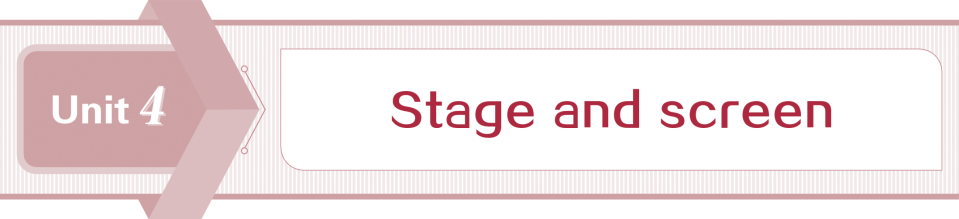 Section Ⅱ  Integrating skills & Developing ideas
WWW.PPT818.COM
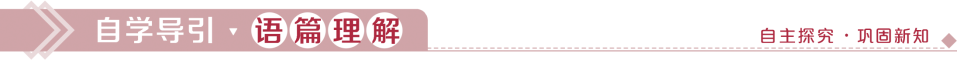 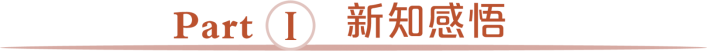 grateful
overcome
brief
escape
extent
awkward
normal
extremely
absorbed
absolutely
appealing
definitely
rude
transport
arrangement
disappointed
original
behave
responsibility
absence
stay up
can’t wait to do sth.
put on
a waste of time
all too often
result in
live up to
to some extent
in one’s own right
on top of
If so
with fans of the books disappointed
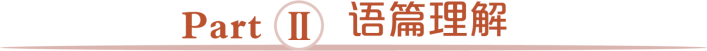 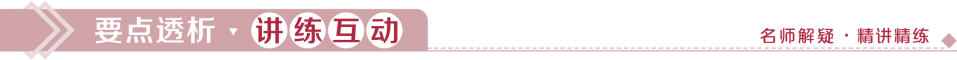 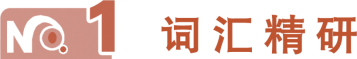 for
to have
would be grateful if
absorbed
理解
吸收
专心于
off
up
put on
put up
put up with
from/out of
punishment/being
punished
have a narrow escape
yourself
behavio(u)r
in
from
The reason why he is absent
The reason for his absence
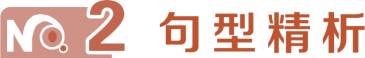 if possible
If possible
if any
If not
本部分内容讲解结束
按ESC键退出全屏播放